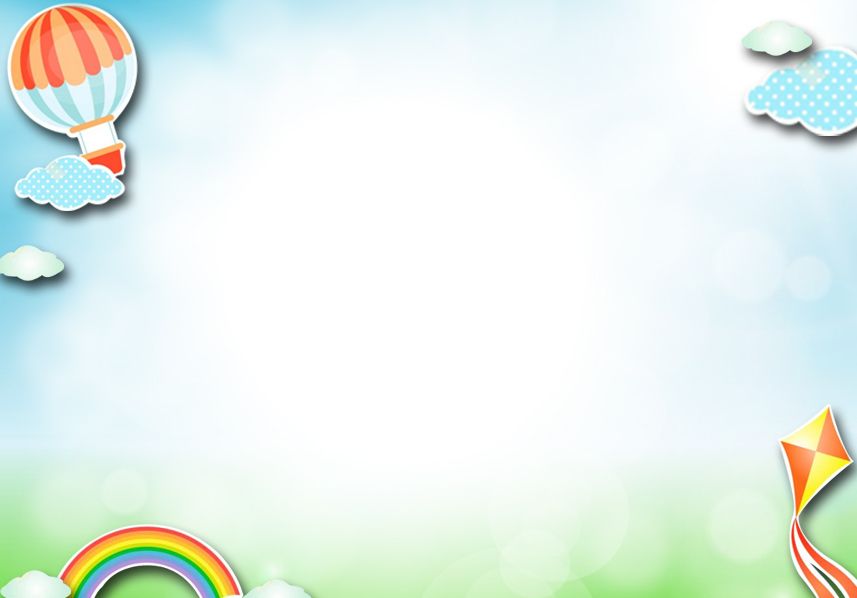 1. Ổn định tổ chức
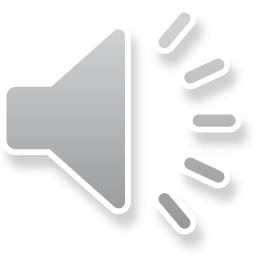 2. Phương pháp hình thức tổ chức
Phần 1: Ôn số lượng trong phạm vi 2
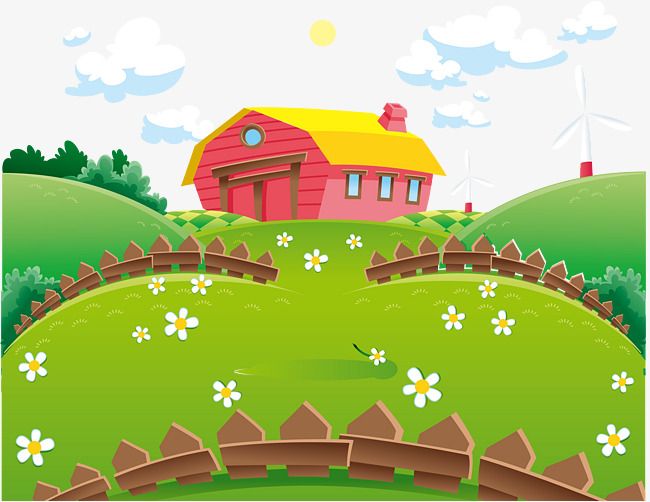 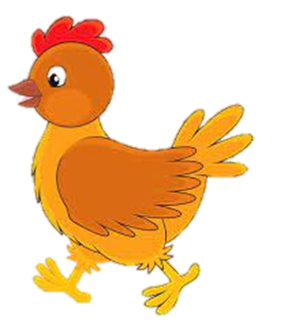 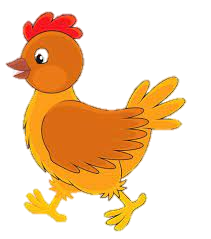 6
7
8
9
4
1
2
5
10
3
2
1
Hết giờ
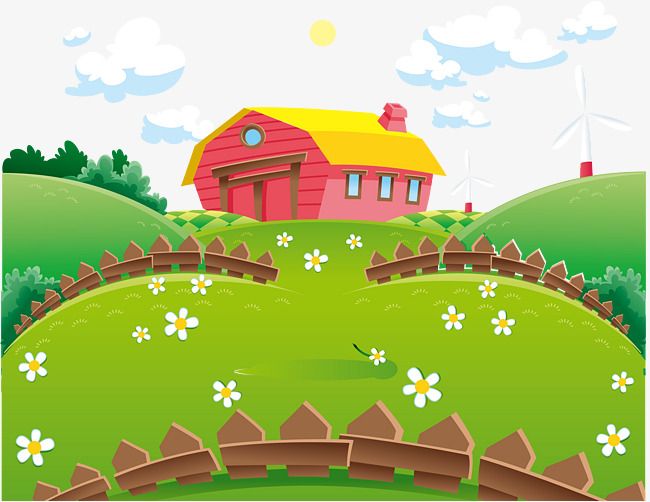 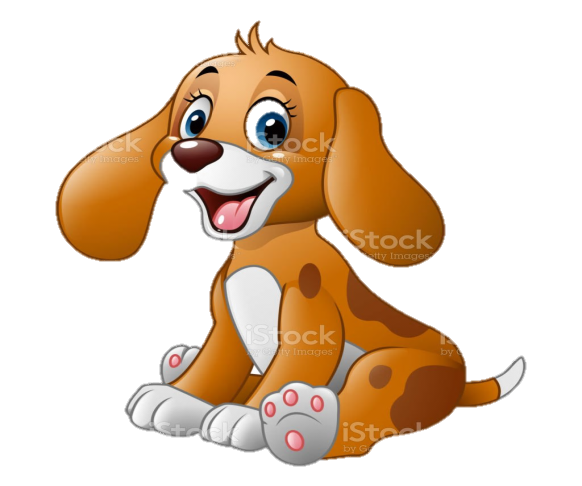 6
5
4
1
8
7
2
3
9
10
Hết giờ
1
2
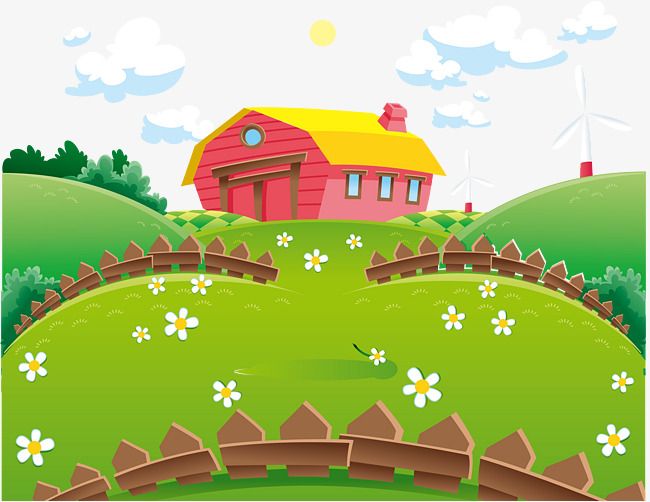 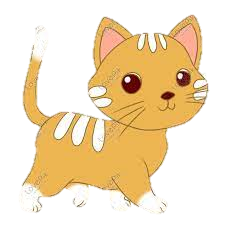 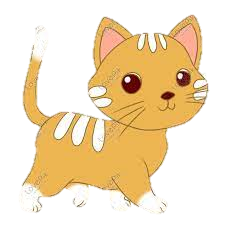 1
2
5
3
4
6
9
10
7
8
2
1
Hết giờ
Phần 2: Đếm đến 3, nhận biết nhóm có số lượng 3, nhận biết số 3
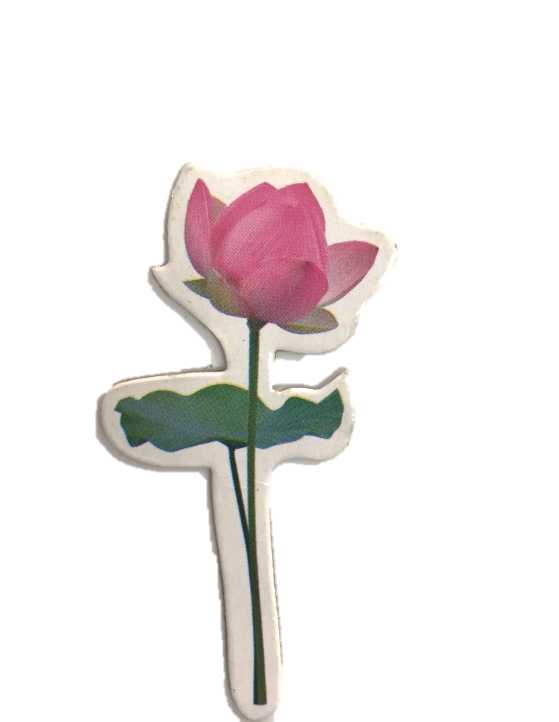 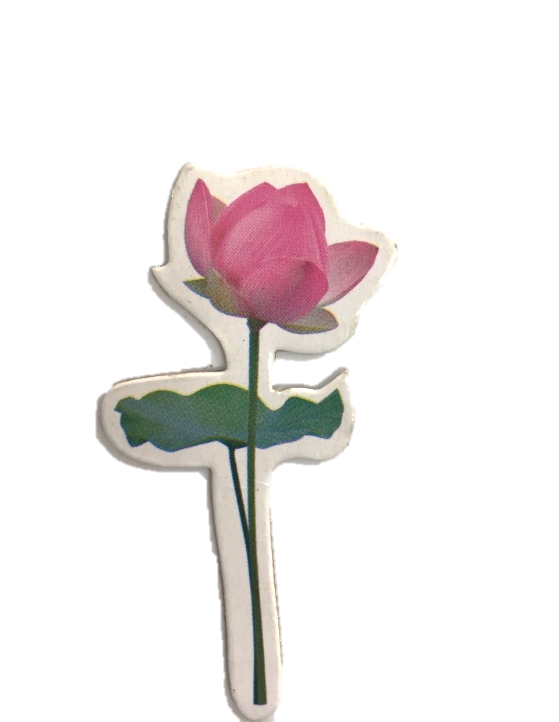 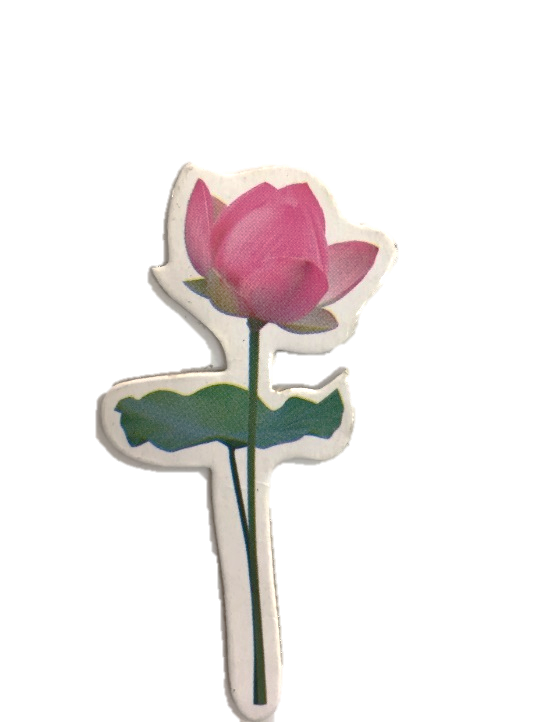 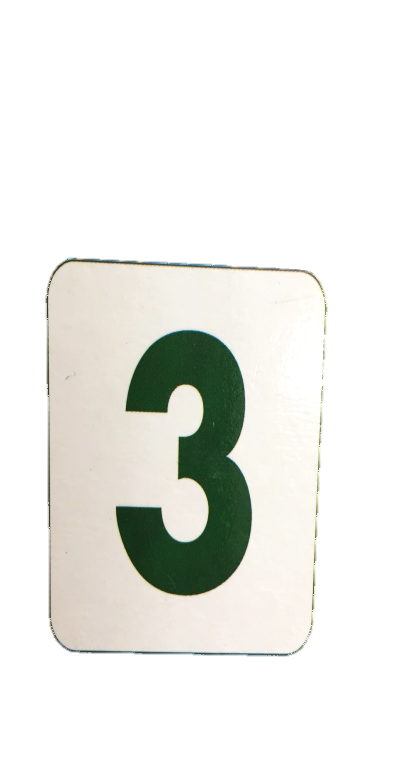 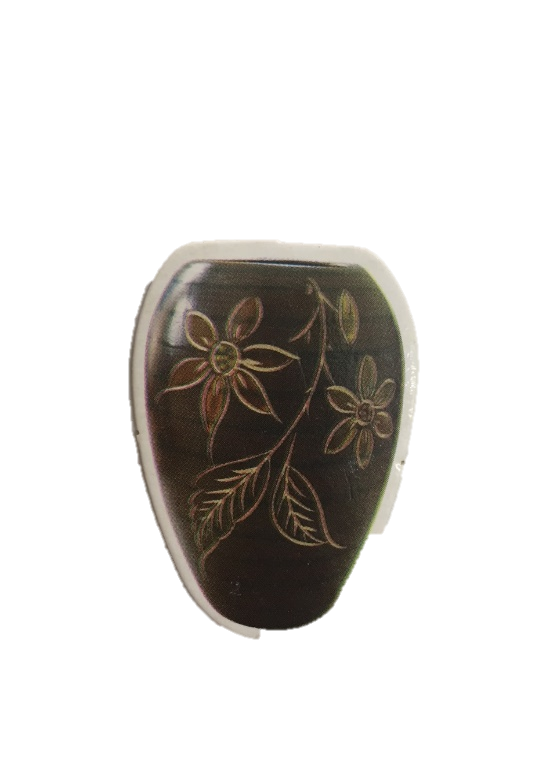 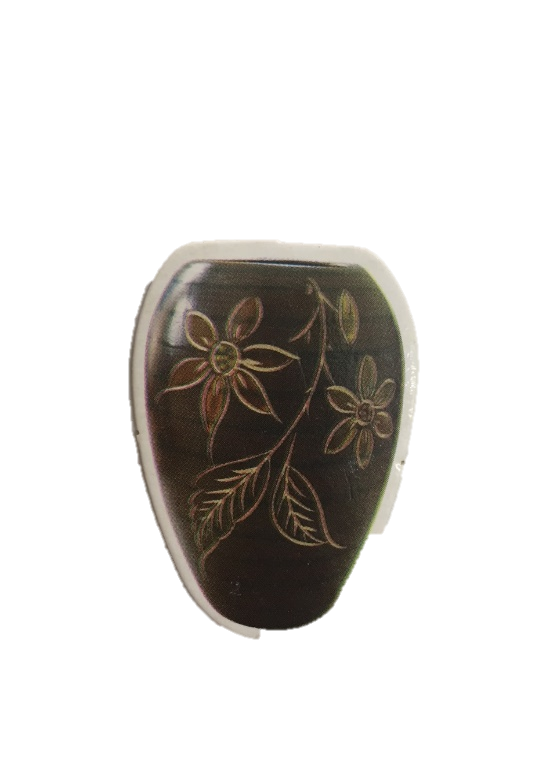 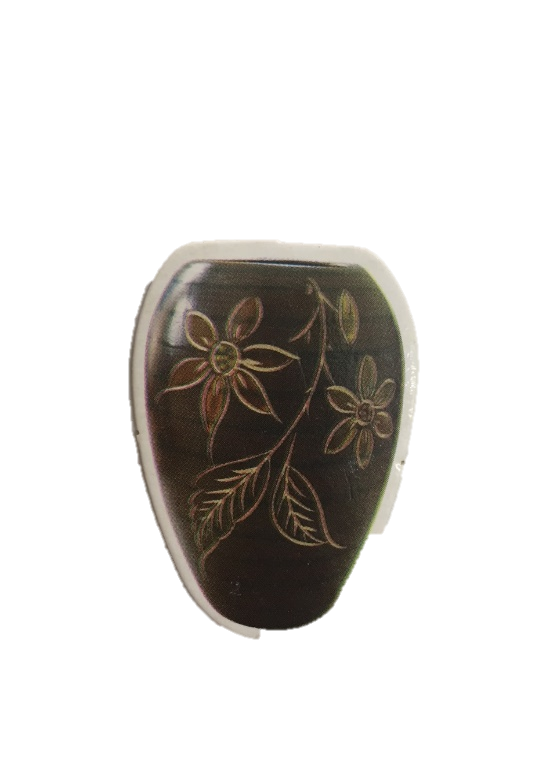 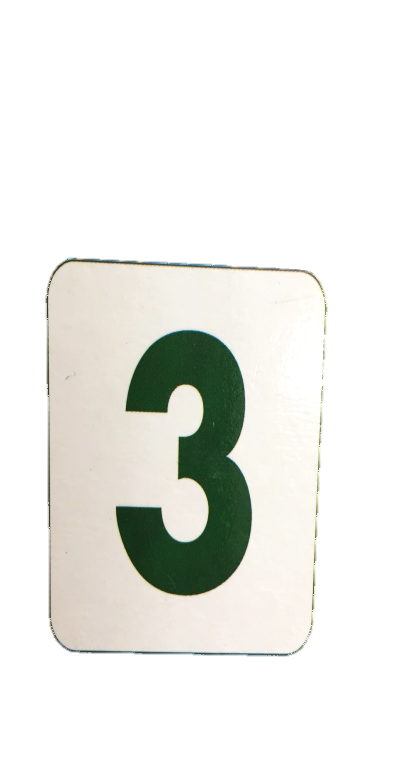 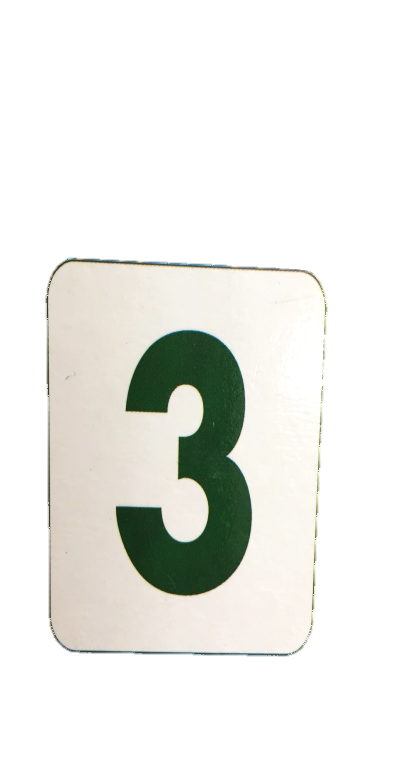 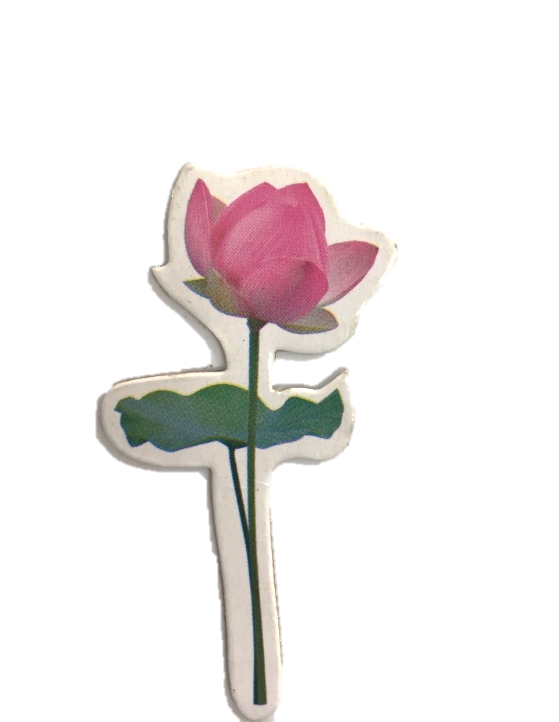 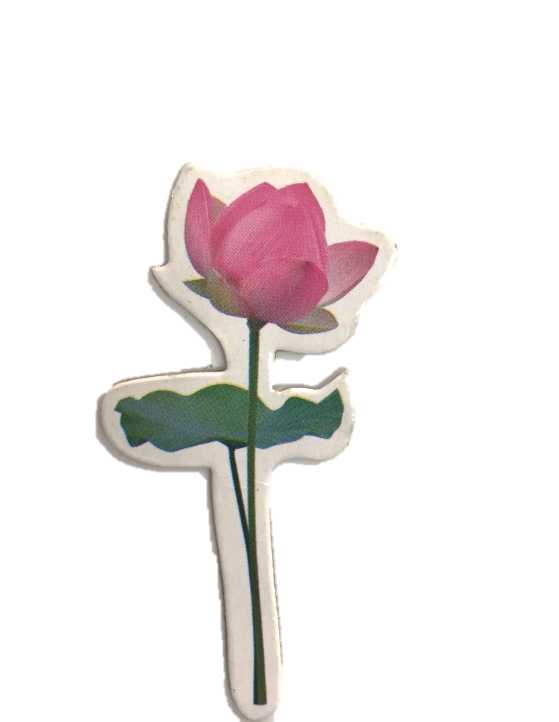 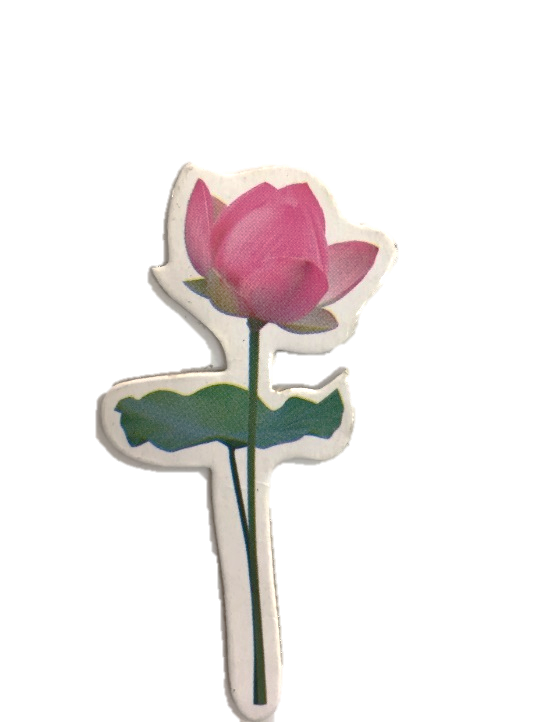 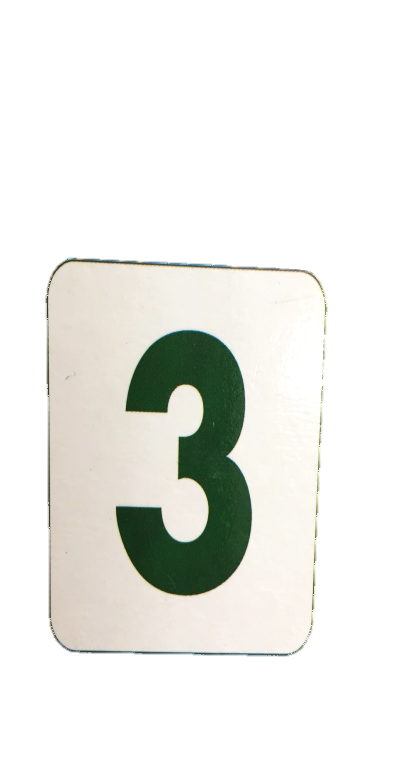 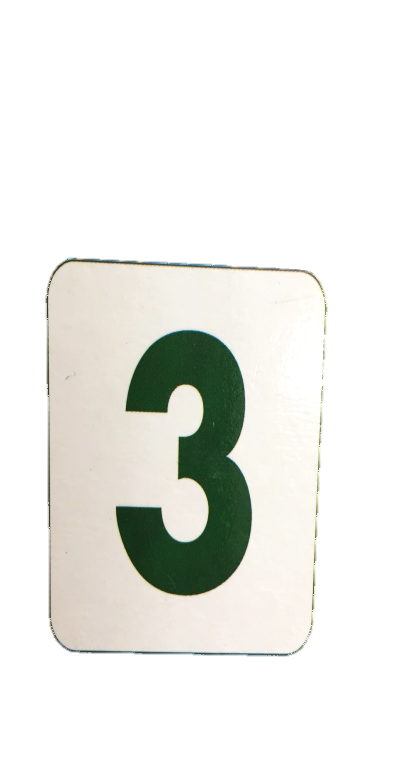 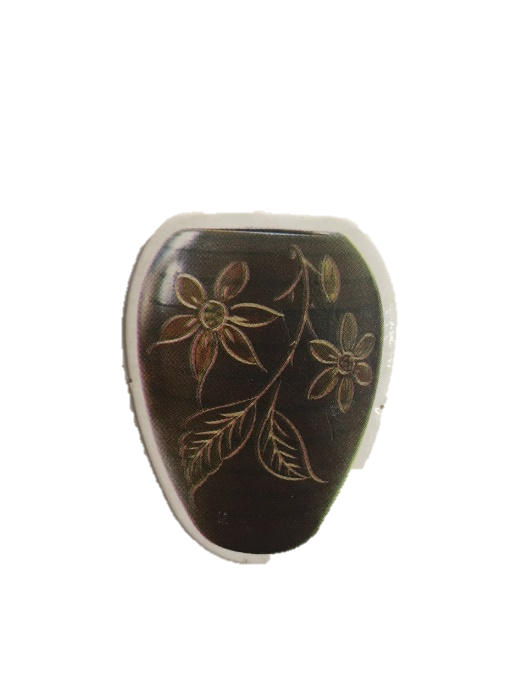 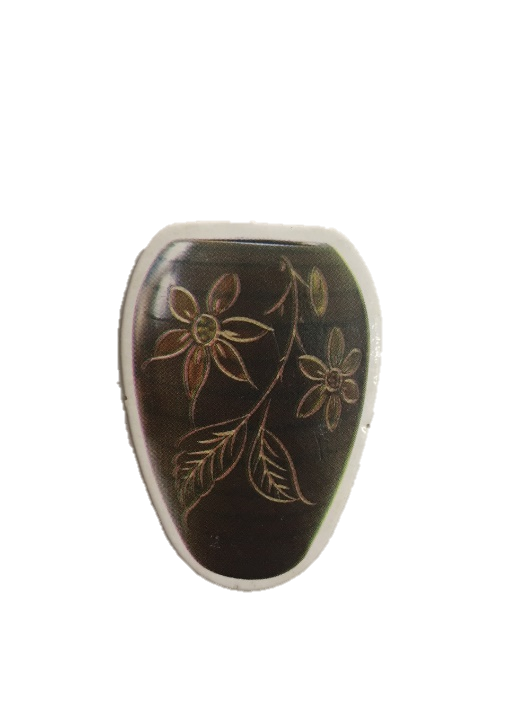 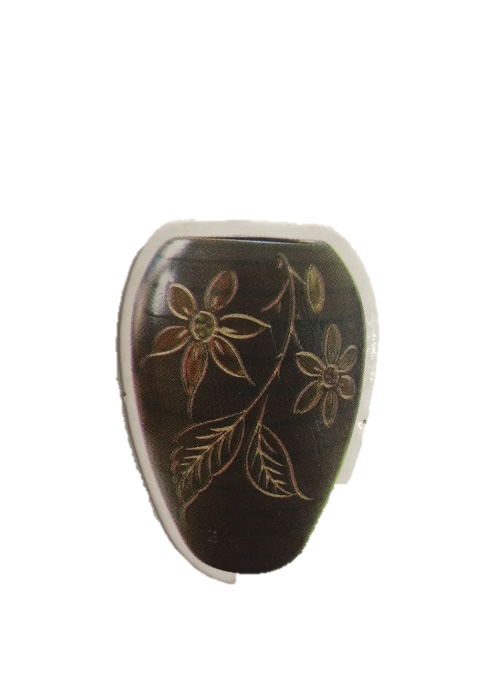 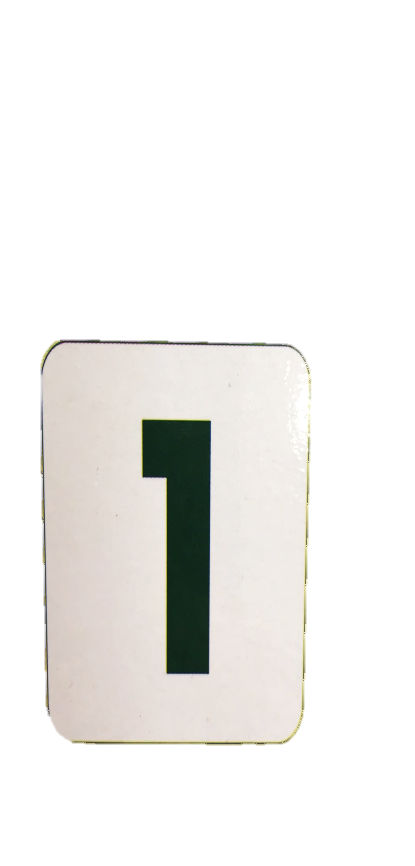 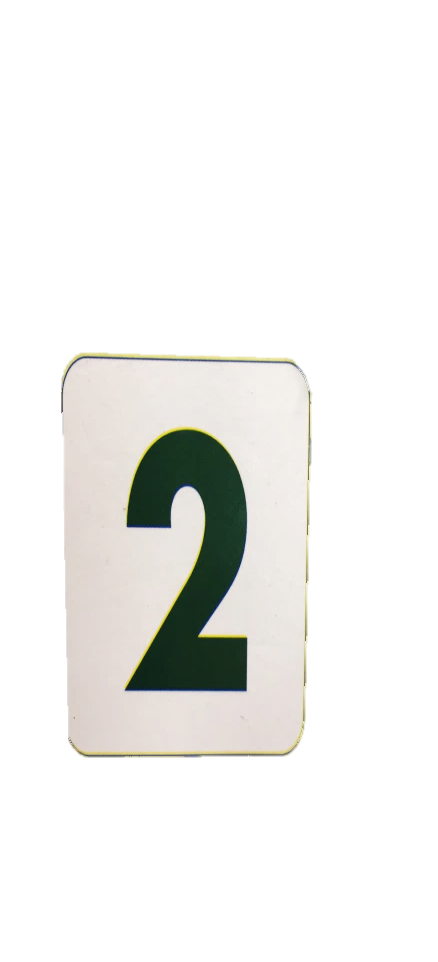 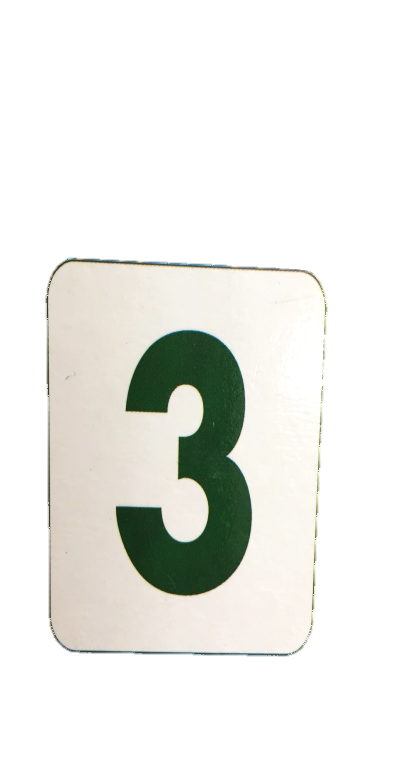 Liên hệ xung quanh
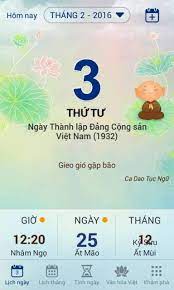 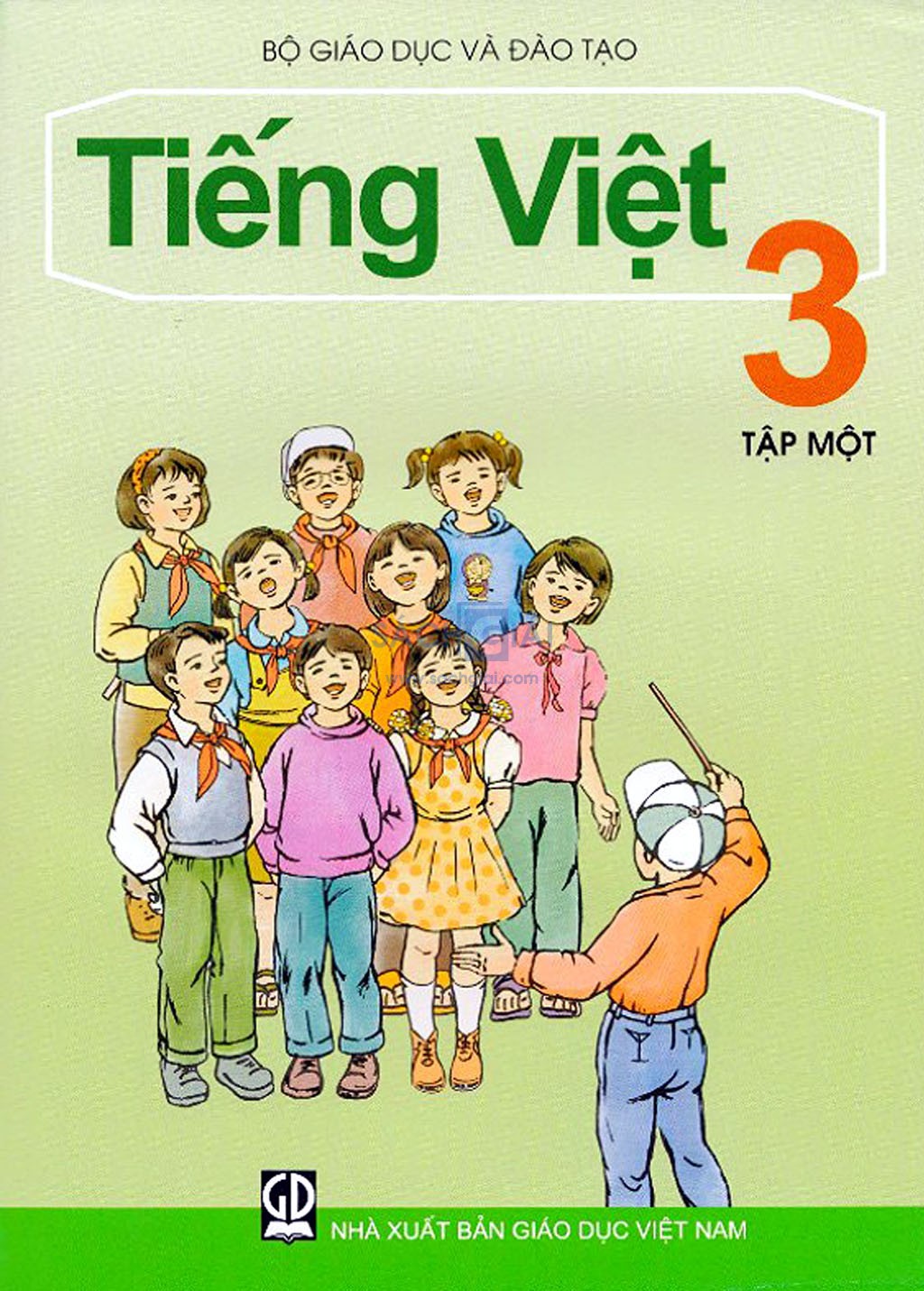 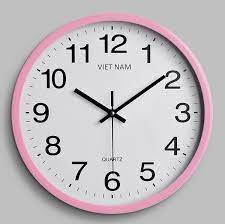 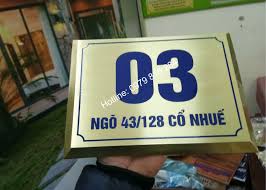 Trò chơi ôn luyện
* Trò chơi 1: Kết bạn
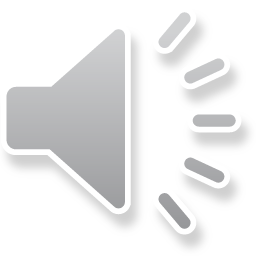 Trò chơi ôn luyện
* Trò chơi 2: Tìm nhóm số lượng 3
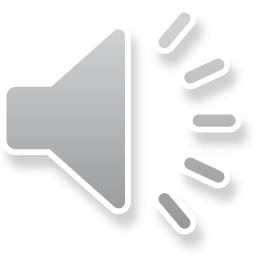 3. Kết thúc
Nhận xét , tuyên dương trẻ
Xin chào và hẹn gặp lại